Лекція 4. Планування та облік програмного матеріалу з фізичної культури
План:
1) Значення планування. 
2) Документи планування. 
3) Типова освітня програма для 1-2 класу НУШ (за О. Савченком). 
4) Типова освітня програма для 3-4 класу НУШ (за О. Савченком та за Р. Шияном. 
5) Річний план-графік. 
6) Календарний план. 
7) План спортивних заходів. 
8) План позанавчальної роботи з фізичної культури. 
9) План-конспект уроку. 
10) Щоденник здоров’я учнів. 
11) Значення обліку. 
12) Види обліку.
Значення планування
У будь-якій цілеспрямованій і раціонально-організованій діяльності можна виокремити такі взаємопов’язані між собою компоненти: 
 планування; 
 реалізація запланованого; 
 контроль; 
 облік результатів.
Значення планування
Планування – це складання теоретично і методично обґрунтованої документації, що формує систему навчання і виховання; це проникнення в сутність явищ і закономірностей процесу фізичного виховання. 
Суть планування у фізичному вихованні (ФВ) полягає в обґрунтуванні, розробці та документальному оформленні змісту і послідовності дій педагога для вирішення завдань навчання і виховання тих, хто займається фізичними вправами. 
План – це заздалегідь визначений порядок, послідовність здійснення накресленої на конкретний період програми (роботи) з вказівкою її мети, змісту, об’ємів, методів, матеріальних і фінансових засобів, термінів виконання. Плани дають змогу дивитися далеко вперед, визначати мету і конкретні завдання, передбачати найефективніші засоби та шляхи їх розв’язання. 
Планування у фізичному вихованні – це розподіл на конкретний термін (урок, чверть, рік) зміст матеріалу програми, засобів, методів, форм організації занять з урахуванням матеріально-технічної бази, сезонно-кліматичний умов, віку, статі, фізичної ступеня підготовленості.
Значення планування
Робота вчителя фізичної культури починається з планування програмного матеріалу. Від правильного планування залежить якість навчально-виховного процесу, і навпаки, якщо воно виконано непрофесійно, то стане причиною багатьох недоліків фізичного виховання учнів. Воно передбачає певну систему заходів, що передбачають систематичність і послідовність в роботі, гарну організацію і правильний зміст занять. В плані повинні бути передбачені певні перспективи процесу навчання і виховання, а також терміни виконання запланованих заходів.
При плануванні роботи з гімнастики необхідно враховувати контингент учнів (стать, вік, підготовленість, стан здоров’я), а також завдання і умови занять.
https://mm.tt/map/2606151870?t=AMFZv2TPWx
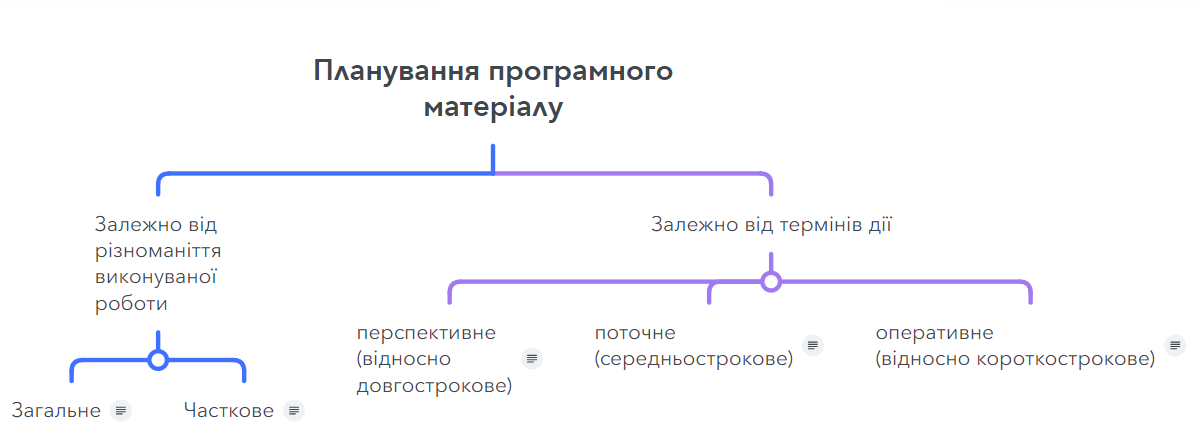 Документи планування
Всі документи планування ФВ в школі поділяються на 2 групи: державні документи і документи, що складаються самим вчителем. 
До державних документів планування ФВ відносяться: 
→ навчальний план, що зумовлює кількість годин, відведених на предмет "фізична культура"; 
→ типова (базова) навчальна програма, що визначає обсяг знань, вмінь і навичок виконувати рухові дії, що підлягають засвоєнню за роками навчання і сприяють розвитку особи відповідно до державних вимог у цій галузі. Базова програма – визначає мінімальний рівень фізкультурної освіти, яку держава зобов’язується забезпечити всім дітям, учням, студентам і військовослужбовцям незалежно від типу навчально-виховного закладу, в якому вони навчаються, регіону проживання, національності і індивідуальних особливостей. 
	На основі базових розробляються регіональні навчальні програми, які враховуючи регіональні і національні особливості та традиції, кліматичні та екологічні умови, визначають рівні рухової підготовленості учнів і студентів у навчальних закладах різних регіонів України.
Навчальний план
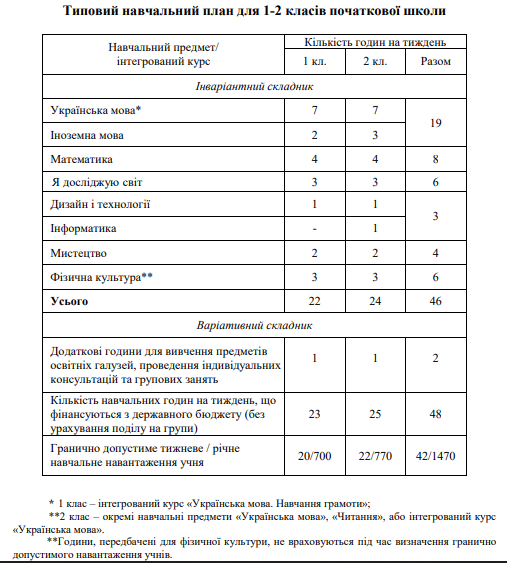 основний (вихідний) документ, на основі якого здійснюється вся багатогранна робота з ФВ в державних навчальних закладах всіх рівнів
Освітня (навчальна) програма
це документ планування навчальної роботи, у якому визначаються: цільові настанови та загальні завдання педагогічного процесу; обсяг знань, умінь і навичок, якими повинні оволодіти ти, що займаються в плановий строк занять і перелік основних фізичних вправ та інших засобів, що забезпечують рішення поставлених завдань; рівень теоретичної, загально фізичної та спортивної підготовленості (тести)) Навчальна програма розробляється відповідно до встановленого навчального плану змістом і обсягом годин, відведених на кожний розділ і в цілому на всі розділи занять;
Типова освітня програма для 1-2 класу НУШ (за О. Савченком)
Типова освітня програма, розроблена під керівництвом Савченко О. Я
https://mon.gov.ua/storage/app/media/zagalna%20serednya/programy-1-4-klas/2022/08/15/Typova.osvitnya.prohrama.1-4/Typova.osvitnya.prohrama.1-2.Savchenko.pdf
Типова освітня програма, розроблена під керівництвом Шияна Р. Б.
https://mon.gov.ua/storage/app/media/zagalna%20serednya/programy-1-4-klas/2022/08/15/Typova.osvitnya.prohrama.1-4/Typova.osvitnya.prohrama.1-2.Shyyan.pdf
Типова освітня програма для 3-4 класу НУШ (за О. Савченком та за Р. Шияном
Типова освітня програма, розроблена під керівництвом Савченко О. Я
https://mon.gov.ua/storage/app/media/zagalna%20serednya/programy-1-4-klas/2022/08/15/Typova.osvitnya.prohrama.1-4/Typova.osvitnya.prohrama.3-4.Savchenko.pdf
Типова освітня програма, розроблена під керівництвом Савченко О. Я
https://mon.gov.ua/storage/app/media/zagalna%20serednya/programy-1-4-klas/2022/08/15/Typova.osvitnya.prohrama.1-4/Typova.osvitnya.prohrama.3-4.Shyyan.pdf
річний план-графік
річний план-графік навчального процесу (визначає найбільш доцільну послідовність проходження матеріалу теоретичного та практичного розділів навчальної програми по місяцях і тижням протягом одного року).
Річний план-графік дає загальне цілісне уявлення про проходження програмного матеріалу протягом навчального року і складається на основі навчальної програми та навчального плану (сітки годин).
Поурочний план-графік може бути графічним (у вигляді таблиці) або текстовим.
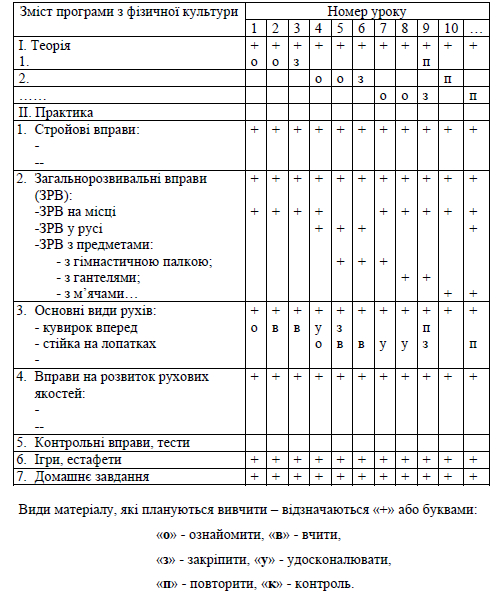 Приклад графічного варіанту План-графік розподілу навчального матеріалу з фізичної культури для учнів ___ класу на рік (півріччя, чверть)
Приклад текстового варіанту
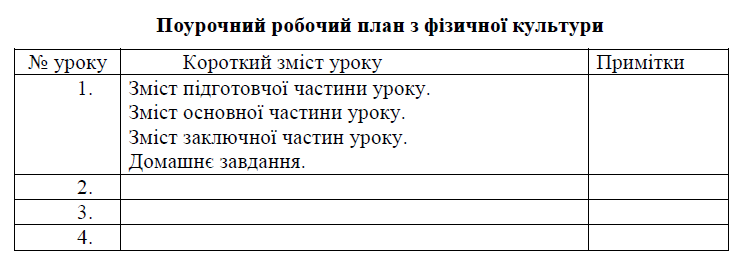 Або такий вигляд:
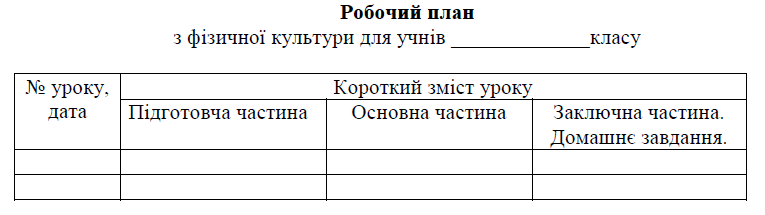 Календарний план
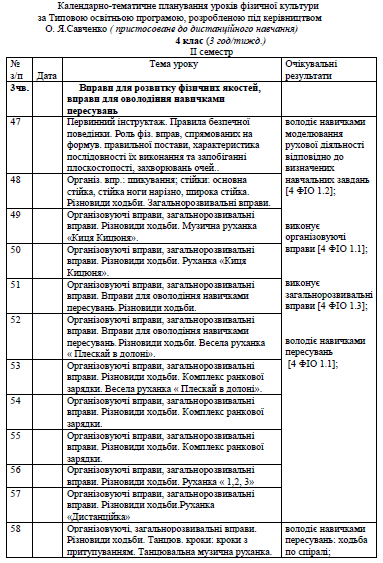 складається безпосередньо перед початком чергового семестру. У системі планування він виконує функцію методичного забезпечення, в ньому конкретизується і уточнюється все, що було заплановано в річному плані. У робочому плані вчитель планує кожну з частин уроку – але спочатку обов’язково основну. Зміст підготовчої і заключної частин залежать від завдань, які були поставлені в основній. Робочий план складається на чверть (семестр) або систему уроків. В науково-методичній літературі під "системою уроків" розуміють такий ряд суміжних уроків, коли вивчається один із розділів програми \система уроків легкої атлетики\. При цьому між цими уроками повинен бути логічний та причинний зв'язок, кожний урок базується на попередньому і в свою чергу, обумовлює наступний. Система уроків, як вказує А.Ф.Липман \1960\, 6 може бути запланована тільки з врахуванням особливостей навчання фізичними вправами. В робочому плані знаходять своє відображення етап навчання, його тривалість в системі уроків, періоди повторень, точний термін контрольних перевірок, місце домашніх завдань.
План спортивних заходів
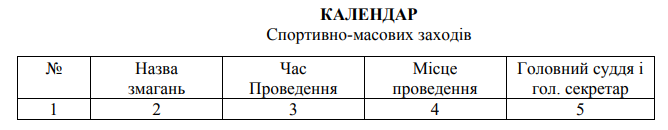 План позанавчальної роботи з фізичної культури
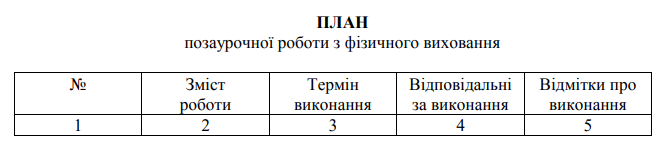 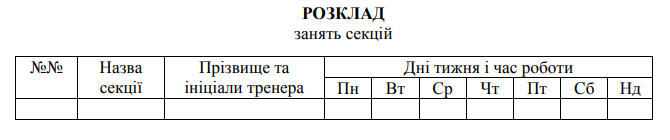 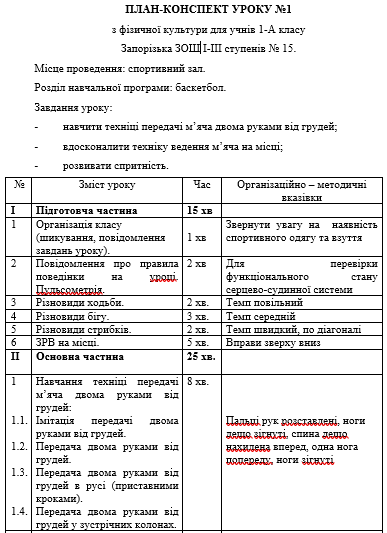 План-конспект уроку
розробляється на кожне конкретне заняття на основі робочого плану і являє собою повний деталізований сценарій майбутнього уроку 

Складається: на кожне окреме заняття.
Визначає: конкретні завдання заняття, зміст вправ, послідовність проведення вправ, дозування вправ
Включає пункти: 
№
Зміст
Дозування 
Організаційно-методичні вказівки
Щоденник здоров’я учнів
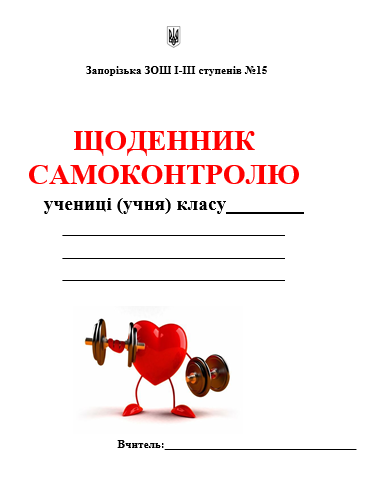 Значення обліку
Облік навчальної роботи – невіддільна частина навчального процесу. Систематичний облік допомагає виконанню програми занять і дозволяє на основі отриманих даних перевірити чи засвоєний програмний матеріал та чи доцільно використовувати певну методику навчання. Вивчення матеріалів обліку дозволяє постійно вдосконалювати методику навчання і тим самим підвищувати педагогічну майстерність.
Функції обліку
Функції контролю полягають у : - об’єктивній оцінці індивідуальних передумов досягнення мети; - перевірці ефективності змісту, форм побудови і результатів фізичного виховання; - порівнянні запланованих і досягнутих результатів; - виявленні ступеня відповідності або невідповідності між ними.
види обліку
Облік успішності по розділу гімнастика проводять так, як прийнято це робити на уроках фізичної культури. Система оцінювання досягнень кожного учня на уроках гімнастики повинна проводитись з урахуванням динаміки його особистих рекордів. Перевага такого підходу в тому, що при позитивному відношенню до навчання кожний може покращити особистий результат.
Облік навчальної роботи складається із:
попереднього обліку;
поточного обліку;
підсумкового обліку.
Види обліку
Кожний із видів обліку передбачає кількісний і якісний облік.
В зміст попереднього обліку входить:
облік стану здоровۥя і фізичного розвитку учнів за даними лікарського контролю;
облік фізичної підготовленості учнів за спеціально розробленими нормативами.
Дані попереднього обліку допомагають конкретно спланувати програмний матеріал, вибрати засоби та методи навчання.
В зміст поточного облікувходить:
облік відвідування занять;
облік засвоєння програмного матеріалу;
облік підготовки і здачі нормативів і тестів;
періодичний облік даних лікарського контролю.
З допомогою підсумкового обліку оцінюються результати, досягнуті учнями
досягнуті за певний період навчання. Оцінюють, основним чином, найбільш важливі вправи, які включені в програму на певну четверть. Підсумкову перевірку, як правило, проводять на спеціальних контрольних уроках, які доцільно проводити у вигляді змагань.
Дякую за увагу!